(CSC 102)
Discrete Structures
Lecture 11
Previous Lectures Summary
Rational Number
Irrational numbers
Absolute values
Triangular inequality 
Modular Arithmetic 
Floor and Ceiling
Today’s Lectures Summary
Floor and Ceiling
Properties of Floor and Ceiling Functions
Methods of Proof
Direct Proofs
Examples
Compute      and       for each of the following values of x:

  25/4
  0.999
  −2.01

Solution:

  25/4 = 6.25 and 6 < 6.25 < 7; hence

b.  0 < 0.999 < 1; hence                                   .

c.  −3 < −2.01 < −2; hence
Example
The 1,370 students at a college are given the opportunity to take buses to an out-of-town game. Each bus holds a maximum of 40 passengers.
For reasons of economy, the athletic director will send only full buses. What is the maximum number of buses the athletic director will send?

b. If the athletic director is willing to send one partially filled bus, how many buses will be needed to allow all the students to take the trip?
General Values of Floor
Solution:
Cont…
Is the following statement true or false? For all real
Numbers x and y,

Solution: The statement is false, take x = y = 1/2, then







Hence
Properties of Floor
Theorem: For all numbers x and all integers m, 

Proof: Suppose a real number x and an integer m are given. Let    n =             that unique integer n such that,    n ≤ x < n + 1. Add m to all sides to obtain n + m ≤ x + m < n + m + 1. Now n + m is an integer and so, by definition of floor, 
But n =      . Hence by substitution
Cont….
Theorem:




Proof: Suppose n is a integer. Then either n is odd or n is even.
Case 1: in this case n = 2k+1 for some integers k.
Cont…
also. Since both the left-hand and right-hand sides equal k, they are equal to each other. That is,
Case 2: In this case, n = 2k for some integer k.



Since k=n/2 by the definition of even number. So
Methods of Proof
Proof
A proof is a logically structured argument which demonstrates that a certain proposition is true.  When the proof is complete, the resulting proposition becomes a theorem, or if it is rather simple, a lemma.
Direct Proofs
Theorem
Theorem: The sum of any two even integers is even integer.
Proof: m,n  Z, if m,n are even then m+n is even.
Three basic steps in a direct proof:

Deconstruct Axioms
Mathematical Insights
Reconstruct Conclusion
Cont…
Deconstruct Axioms
Take the hypothesis and turn it into a usable form.
Usually this amounts to just applying the definition.
e.g., Let m, n be two even integers, then m= 2r, n=2s.
  Mathematical Insights
Use your human intellect and get at “real reason” 
behind theorem. e.g., looking at what we’re trying to
prove, we see that we’d really like to prove m+n is even.
Cont….
So let’s take sum of m and n,  m+n=2r+2s.
From here, we’ll  have to use some algebra to get the formula into a form usable by the final step.

 Reconstruct Conclusion
This is the reverse of step 1.  At the end of step 2 we should have a simple form that could be derived by applying the definition of the conclusion.
e.g., m+n=2(r+s)
Theorem
Disproving by Counterexample
Disproving by Counterexample
Theorem: For all integers a and b, if a | b and b | a then a = b.

Counterexample: Let a = 2 and b = −2. Then
a | b since 2 | (−2) and b | a since (−2) | 2, but a = b since 2 = −2.

Therefore, the statement is false.
Proof by Contradiction
Theorem
Theorem
Proof by contradiction
Theorem:  The square of an even number is even
Proof: Suppose k is an even number but k 2 is not even.
 So k 2 is odd.  n  k 2 = 2n + 1
 n  k 2 - 1 = 2n n  (k - 1)(k + 1) = 2n
 2 | (k - 1)(k + 1) 
 2 | (k - 1)  or  2 | (k + 1)   since 2 is prime
 a  k - 1  = 2a or  b  k+1  = 2b
 a  k = 2a + 1 or   b  k  = 2b – 1
In both cases k  is odd
So k  is not even, which is a contradiction
Today’s Lectures Summary
Floor and Ceiling
Properties of Floor and Ceiling Functions
Methods of Proof
Direct Proofs
Indirect Proof
In addition to direct proofs, there are two other standard
 methods for proving k P(k)  Q(k)

 Indirect Proof : For any k  assume: Q(k) and derive: P(k), Uses the contra positive logical equivalence: P Q   Q  P
 Proof by Contradiction:          For any k  assume: P(k)  Q(k) and derive: P(k)  Q(k)
Uses the logical equivalence: 
	P Q   P  Q   P  Q  P  Q 
 (P  Q )  (P  Q )  (P  Q )  (P  Q )
 (P  Q )  (P  Q )
Intuitively:  Assume claim is false (so P must be true and Q  false).  Show that assumption was absurd (so P false or Q true) so claim true!
Example
Theorem : There is no greatest integer.

Proof: Suppose not. That is, suppose there is a greatest integer N. [We must deduce a contradiction.] Then N ≥ n for every integer n. Let M = N + 1. Now M is an integer since it is a sum of integers. Also M > N since M = N + 1. Thus M is an integer that is greater than N. So N is the greatest integer and N is not the greatest integer, which is a contradiction.
Proof by contradiction
PROVE:  The square of an even number is even
Proof: Suppose k is an even number but k 2 is not even.
 So k 2 is odd.  n  k 2 = 2n + 1
 n  k 2 - 1 = 2n n  (k - 1)(k + 1) = 2n
 2 | (k - 1)(k + 1) 
 2 | (k - 1)  or  2 | (k + 1)   since 2 is prime
 a  k - 1  = 2a or  b  k+1  = 2b
 a  k = 2a + 1 or   b  k  = 2b – 1
In both cases k  is odd
So k  is not even, which is a contradiction
Today's Lecture
Definition of Proof
Methods of Proof
Direct Proof
Disproving by Counterexample.
Proof by Contradiction
Easier Characterization
Recall the set of rational numbers Q = the set of numbers with decimal expansion which is periodic past some point (I.e. repeatinginginginginging…)
Easier characterization
Q = { p/q  |  p∙q are integers with q  0 }

Theorem:  that the sum of any irrational number with a rational number is irrational:
Disproving claims is often much easier than proving them.
Claims are usually of the form k P(k).
Cont….
Thus to disprove, enough to find one k –called a counterexample– which makes P(k) false.
Proof: The product of irrational numbers is irrational.
Method of Proof by Contra Positive
1. Express the statement to be proved in the form
∀x in D, if P(x) then Q(x). 
2. Rewrite this statement in the contra positive form
∀x in D, if Q(x) is false then P(x) is false. 
3. Prove the contra positive by a direct proof.
     a. Suppose x is a (particular but arbitrarily chosen) element of D such that Q(x)  is false.
     b. Show that P(x) is false.
Example
Proposition: For all integers n, if n2 is even then n is even.
Contra positive: For all integers n, if n is not even then n2 is not even.
Proof: Suppose n is any odd integer. [We must show that n2 is odd.] By definition of odd, n = 2k + 1 for some integer k. By substitution and algebra,
n2 = (2k+1)22 = 4 k2 + 4k + 1 = 2(2 k2 + 2k) + 1.
But 2k2 + 2k is an integer because products and sums of integers are integers. So n2 = 2·(an integer) + 1, and thus, by definition of odd, n2 is odd.
Relation ship between Contra positive and Contradiction Proofs
In a proof by contraposition, the statement
∀x in D, if P(x) then Q(x)
is proved by giving a direct proof of the equivalent statement
∀x in D, if ∼Q(x) then ∼P(x).
To do this, you suppose you are given an arbitrary element x of D such that ∼Q(x). You then show that ∼P(x). This is illustrated in Figure
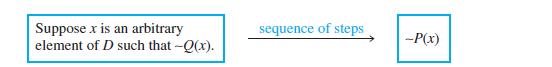 Cont….
To rewrite the proof as a proof by contradiction, you suppose there is an x in D such that P(x) and ∼Q(x). You then follow the steps of the proof by contraposition to deduce the statement ∼P(x). But ∼P(x) is a contradiction to the supposition that P(x) and ∼Q(x). (Because to contradict a conjunction of two statements, it is only necessary to
contradict one of them.) This process is illustrated in Figure
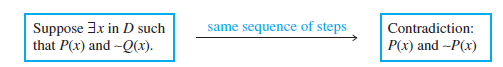 Two Classical Theorems
Proof:
Cont…
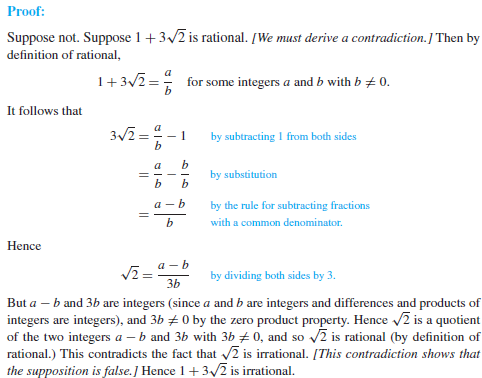 Lecture Summary
Direct Proof
Indirect Proof
Proof by Contradiction
Proof by contra positive
Relation between them contra positive and Contradiction  
Classical Theorems